أمين المراسم ” المضيف العام“
تدريب أعضاء الهيئة الإدارية للنادي
1313H
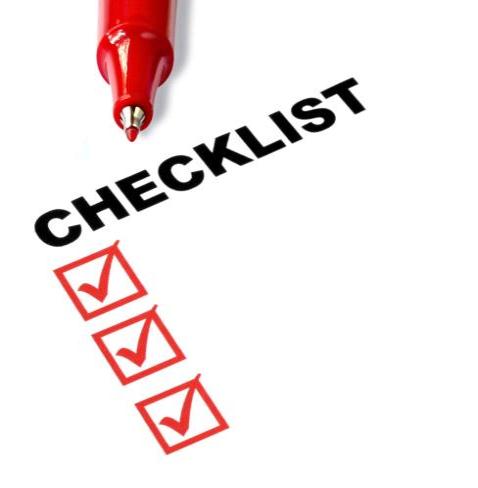 قائمة المهام
مهام أمين المراسم
اجتماع النادي
خارج اجتماع النادي
أثناء اجتماع الهيئة الادارية للنادي
اجتماع النادي
قبل اجتماع النادي
عند الوصول الى اجتماع النادي
خلال اجتماع النادي
قبل اجتماع النادي
حجز مكان اجتماع النادي.
التأكد من وجود الادوات اللازمة لعقد الاجتماع.
عند الوصول الى اجتماع النادي
الحضور لمكان الاجتماع قبل الموعد المحدد بوقت كافي.
تجهيز مكان الاجتماع بكل ما يتطلب من تجهيزات وقرطاسيه ومتطلبات الضيافة.
الحرص على أن يبدأ الاجتماع في الوقت المحدد.
الترحِّيب بضيوف وزوار النادي والإجابة عن استفساراتهم.
خارج اجتماع النادي
اعادة قاعة الاجتماع على ما كانت عليه
حفظ وتخزين ادوات النادي
تجهِّيز البديل عند التغيب وتحضِّير من يخلفك في منصبك.
حضور اجتماعات الهيئة الادارية للنادي.
مهام أمين المراسم خلال اجتماعات الهيئة الادارية للنادي
تحديث الهيئة الادارية عن مكان لقاءات النادي.
طرح الصعوبات والحلول لإيجاد بيئة مناسبة لاجتماعات النادي.
رئاسة لجنة المراسم والاستقبال للنادي.
البداية القوية لفترة ادارية جديدة
حضور تدريب اعضاء الهيئة الادارية.
قراءة الادلة والتعليمات الخاصة برئاسة النادي.
الاجتماع مع الهيئة الادارية السابقة.
الاجتماع مع آمين المراسم السابق.
الاجتماع مع الهيئة الادارية المنتخبة.
Additional Resources
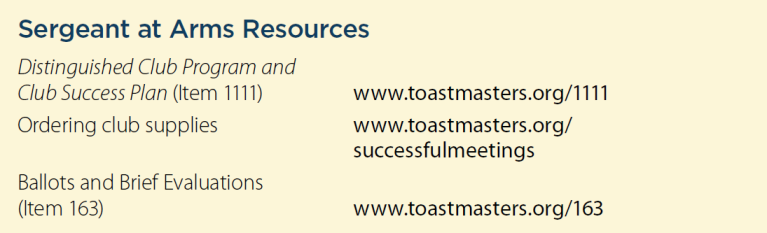 شكراً